Compare & Contrast
By: RF
Thomas Hobbes
John Locke
Similarities
Differences                                                                                                               Differences
Thomas Hobbes
John Locke
Thomas Hobbes was an English philosopher best known for publishing Leviathan in 1651. In it, he defended the absolute power of kings and the monarchy. He believed that a state of nature is a state of war. Everyone is equal, but because there is no one governing body, people are selfish and self-serving causing everyone to live in fear. In order for man to survive they must have a government that can protect people from themselves.
Hobbes believed in social contract; an agreement among people to give up some of the rights they are born with in exchange for the security of a governing power that keeps law and order.
John Locke was an English philosopher who is most known for publishing The Two Treatises of Government. Locke believed that all people were born equal and entered into a social contract with a government for safety. However, if that contract was violated the people reserve the right to revolt. 
Locke believed that people are born with natural rights of life, liberty, and property. Locke believed that a state of nature meant people were moral and able to self-govern and favored a representative government with democratic values.
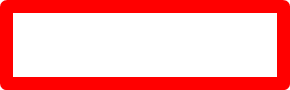 Thomas Hobbes
John Locke
Wrote Two Treatises of Government
Favors Democracy
Believes people are moral
People have a right to revolt
Wrote Leviathan
Favors Absolute Monarchy
See’s humankind as selfish
Thomas Hobbes
John Locke
Thomas Hobbes was an English philosopher best known for publishing Leviathan in 1651. In it, he defended the absolute power of kings and the monarchy. He believed that a state of nature is a state of war. Everyone is equal, but because there is no one governing body, people are selfish and self-serving causing everyone to live in fear. In order for man to survive they must have a government that can protect people from themselves.
Hobbes believed in social contract; an agreement among people to give up some of the rights they are born with in exchange for the security of a governing power that keeps law and order.
John Locke was an English philosopher who is most known for publishing The Two Treatises of Government. Locke believed that all people were born equal and entered into a social contract with a government for safety. However, if that contract was violated the people reserve the right to revolt. 
Locke believed that people are born with natural rights of life, liberty, and property. Locke believed that a state of nature meant people were moral and able to self-govern and favored a representative government with democratic values.
Thomas Hobbes
John Locke
Everyone is born with certain rights
Theories of social contract & state of nature
Everyone is equal
Thomas Hobbes
John Locke
Everyone is born with certain rights
Theories of social contract & state of nature
Everyone is equal
Wrote Two Treatises of Government
Favors Democracy
Believes people are moral
People have a right to revolt
Wrote Leviathan
Favors Absolute Monarchy
See’s humankind as selfish
Thomas Hobbes
John Locke
Thomas Hobbes was an English philosopher best known for publishing Leviathan in 1651. In it, he defended the absolute power of kings and the monarchy. He believed that a state of nature is a state of war. Everyone is equal, but because there is no one governing body, people are selfish and self-serving causing everyone to live in fear. In order for man to survive they must have a government that can protect people from themselves.
Hobbes believed in social contract; an agreement among people to give up some of the rights they are born with in exchange for the security of a governing power that keeps law and order.
John Locke was an English philosopher who is most known for publishing The Two Treatises of Government. Locke believed that all people were born equal and entered into a social contract with a government for safety. However, if that contract was violated the people reserve the right to revolt. 
Locke believed that people are born with natural rights of life, liberty, and property. Locke believed that a state of nature meant people were moral and able to self-govern and favored a representative government with democratic values.
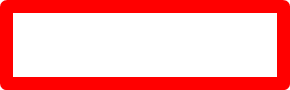